Sigmund Freud a nevědomí
Témata
Struktura osobnosti
Vnitřní konflikty
Psychoanalýza?
Vývoj osobnosti
Obranné mechanismy
Parapraxe a sny
Freudovi následovníci
Zhodnocení teorie
Model osobnostiStrukturální x topografický
Model ledovce
Model fungování osobnosti
Mechanismy dynamiky osobnosti: vnitřní konflikty
Základní konflikty
Id versus Ego: Id se snaží o okamžité uspokojení, ego se ale snaží o úpravu tohoto požadavku na základě testování reality, 
Id versus Superego: Požadavky Id, vůči kterým vystupuje Superego na základě jejich neetické povahy, 
Ego versus Superego: touha pustit do něčeho, co rozumově hodnotíte jako etické, ale můžete  se přitom cítit provinile
Základní PUDY:
Éros je pud života, princip slasti, hlavní zaměření je sexuální
Thanatos je naopak pud smrti, princip nirvány.
Psychoanalýza a co chtěla řešit:
…přijít na kloub psychogenním nemocem (když přišla na to, ŽE jsou psychogenní):

Psychoanalýza metoda léčby psychických poruch; vychází z teorie podvědomě potlačených konfliktů a jejich vlivu na duševní stav a chování. Je založená na odhalování a uvědomování konfliktů pomocí verbalizace: (interwiew, hypnóza, sny, asociace ----interpretace)

PATOLOGIE:
Hysterie: funkční nervové onemocnění, projevuje se prudkými změnami nálad, egocentrismem, afektivitou a různými tělesnými poruchami (stupor, mutismus)
Neuróza: funkční psychická porucha bez primárního organického poškození. Doprovází jí narušená schopnost přizpůsobení, porucha myšlení, jednání, cítění. Nemocný si poruchu uvědomuje a trpí jí. Příčinou jsou konfliktní stavy. (Všichni jsme neurotici?)
Chybné úkony
Obranné mechanismy
Fixace
Fobie

Katarze: je uvolnění či snížení emocionálního napětí a přetlaku. V psychoanalýze je to stav odreagování po znovu prožitých negativních emocionálních zážitků, které byly potlačeny do nevědomí a vyvolaly chorobné stavy.
Vývoj osobnosti
Libido produkuje energii, příběh psychického vývoje je příběhem projevení této energie v různých lokacích během života
Orální, Anální, Falické (Latentní), Genitální: vznik struktur Ego a Superego, realizace a přesun zdroje slasti ID
Místo uspokojení slasti = psychický problém x charakter v dospělosti (např.  cucání palce, anální humor).
Orální a anální charakter= fixace
Dospělost je dokončením vývoje – „milovat a pracovat“
Vývojové úkoly/konflikty/fixace
Obranné mechanismy
Jakou mají funkci? Jsou dobré nebo špatné?
Racionalizace
Intelektualizace
Reaktivní výkon
Popření
Projekce
Sublimace 
Humor
(Anna Freudová)
Chybné úkony
Chybné úkony (PARAPRAXE) – výsledel vnitřního konfliktu, porozuměti jim je jedna možnost jak porozumět nevědomí a odkrýt konflikty
Verbální: přeřeknutí se (skryté myšlenky, chtíč)
Činnostní: zapomenutí klíčů, rozbití věci (může být  i sebetrestání)
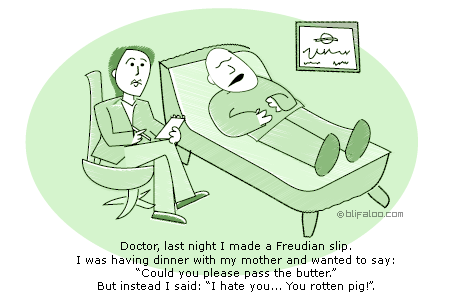 Humor
Obecně: Dva podněty, které jsou neobvykle postaveny vedle sebe

Ale proč je tolik vtipů neslušných?
Vysvětlete humor a fungování vtipů z pozice psychoanalýzy
Které vtipy jsou špatné?
Humor – příklad tématu k diskuzi
Celá Freudova teorie: vnitřní konflikty, zpracování úzkosti, které vzbuzují…
Zdání, že mluvím o něčem jiném x náhle se projeví opravdové téma. Role překvapení:  směju se dřív, než se ego a superego stačí vzpamatovat. (potom někdy pocit viny)
Vtip umožňuje zpracovat zakázané (sexuální, agresivní) impulsy způsobem, který vylučuje úzkost.
Je jedním z obranných mechanismů. Velmi účinný, efektivní a, pokud je opravdový, neškodný
Princip špatného vtipu: Skrytá agrese = hostilita. Příliš přímo na věc. Někdy impuls není skrytý, a přesto se lidé smějí. Impuls musí být sdílený a lidé ho tak musí vnímat.
Humor
Sny: Já není pánem ve svém domě
Psychická energie z id - má svůj cíl, objekt, ten je korigován egem, principem reality, pokud možno, i superegem (výchova, morálka)
V noci má ego slabou moc – objekty mimo provoz – sny jsou realizací našich zapovězených tužeb (sexualita, tabu) a našich nepřiznaných, nezjevených strachů a komplexů
Freud – „sny jsou klíčem k duši“
Princip (výkladu snů) – snová práce, zhuštění, různé zdroje snů, nejen symboly !
Shrnutí psychoanalýzy
Kritika psychoanalýzy – ZÁSADNÍ BODY
I. Přílišná komplexita  - nedodržuje princip Occamovy břitvy 
II. Metoda případových studií – jasné nevýhody
III. Vágní definice – co tím autor přesně myslí? 
IV. Netestovatelnost – žádný experiment jí nemůže vyvrátit, je to tedy náboženství? 
V. Sexismus – ženy tráví příliš času litováním toho, že nejsou muži VI. Jediný motiv – sex, sex, sex (a agrese)
Po Freudovi: Odbourat Freuda nebo ho konstruktivně kritizovat?
Začala jeho dcera… Anna Freudová: společná snaha o revizi některých evidentně přehnaných témat. 
Motivem možná ne jenom sexuální pud… boj o moc, sociální motivy, archetypy, vazba…
Reinterpretace x revize Freuda… schvaloval by to Freud? NE!
3 teorie: Jung, Adler, Erikson
ZÁKLADNÍ BODY JEJICH TEORIE?
V ČEM KRITIZOVALI FREUDA?
Alfred Adler (1870 – 1937)
Byl prvním hlavním žákem Freuda, předsedou psychoanalytické společnosti, zavržen
Motiv: sociální zájem – touha vztahovat se pozitivně ke společnosti, nadřazenost x podřazenost; komplex méněcennosti
Vliv rodiny, prostředí, kultury, společnosti
Obstát: maskulinní protest – machistický styl, vychází z toho, co se po chlapcích požaduje
Orgánová méněcennost
Sourozenecké pozice
Výsledkem: individuální životní styl (Možná cesta: spolupráce,  rovnost ne nadřazenost)
Carl Gustav Jung (1875 – 1961)
Last Goodbye: https://www.youtube.com/watch?v=q8ir8rVl2Z4
Nebezpečná metoda:
https://www.youtube.com/watch?v=UH4BtJHkrD8
https://www.youtube.com/watch?v=9ZNrxn5niyg
Face to Face
https://www.youtube.com/watch?v=2AMu-G51yTY
(shlédněte doma)
Erik Erikson
Psychosociální teorie –  fyziologické versus sociální a kulturní tlaky 
Epigenetický princip
Identita a ego
Vývojový konflikt vývojová krize- vývojové stádium
Svoboda nebo determinace?
Osm nebo devět věků člověka?
Proč (a jak) přeci jenom studovat Freuda:
Mnoho témat, které se nikomu jinému nezdařily (včetně těch, do nichž se nikomu jinému nechtělo), skvělá vysvětlení psychických jevů, která se hodí
Psychoterapeutická praxe: metody, které kdekdo používá a nechce vědět, že jsou od Freuda
Díky Freudovi je být nenormální normální (agrese, vina, duševní nemoc) a nemůžeme za to!
Z těchto mnoha důvodů: impakt, vliv, na kulturu, vědu, svět
A jak?… kriticky, třeba pomocí teorií jeho následovníků.
Otázky:
Struktura osobnosti dle Freuda?
Vnitřní konflikty – dynamika osobnosti
Princip vývoje osobnosti a vývojová období
Sny – jaký je princip
Jung: Co je kolektivní nevědomí – archetypy? Individuace a bytostné já.
Adler… viz výše
Erikson: rozdíl vývojové teorie od Freudovy
Základní literatura a zdroje k testu:
Lindzey, Hall: Psychológia osobnosti
Panajotis Cakirpaloglu: Úvod do psychologie osobnosti
VÁGNEROVÁ, Marie. Psychologie osobnosti. 
ŘÍČAN, Pavel. Psychologie osobnosti: [obor v pohybu
MIKŠíK, Oldřich: Psychologické teorie osobnosti
Wikisofia: Frankl, Rogers (minimální rozsah, který potřebujete k testu!)
Frankl: A přece říci životu ano
Freud: Výklad snů, Studie o hysterii
Rogers: Způsob bytí